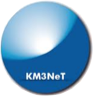 KM3NeT-Italy Collaboration Meeting |
Catania, November 26-27 2014 |
Introduction to the 
String 
DAQ/Read-out
part 2
Tommaso Chiarusi
Carmelo Pellegrino
INFN - Sezione di Bologna
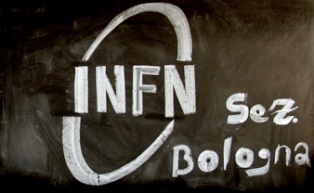 [Speaker Notes: Before to start talking about the Trigger and data acquisition system, I’ll introduce the physics case, the neutrino telescopes and in particular km3net. The aim of a neutrino telescope is to study high energy cosmic events by revealing neutrinos.]
Trigger and Data Acquisition System (TriDAS)
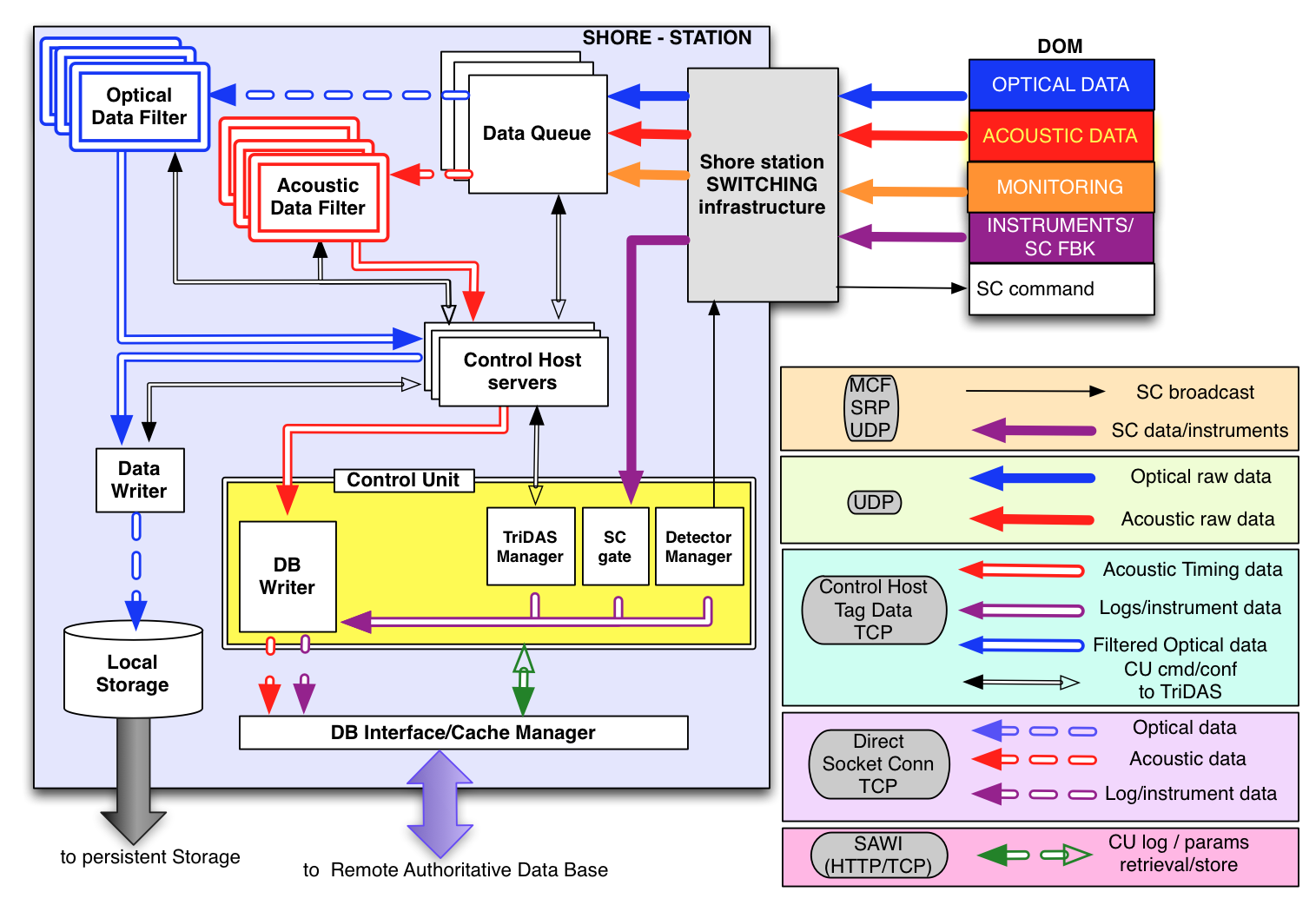 Carmelo Pellegrino
2
[Speaker Notes: That’s the solution we adopted: here is sketched the data acquisition system]
DataQueue
The DataQueue (DQ) is the software component of the KM3NeT-EU TriDAS which provides the data aggregation and distribution layer for both acoustic and optical data.
Read-out of the KM3NeT-EU data frames (UDP) from a predefined number of CLBs
Reassembling of the Time Slice (TS, which is compiled by the off-shore electronics)
Distribution of the TSs to the proper DataFilter
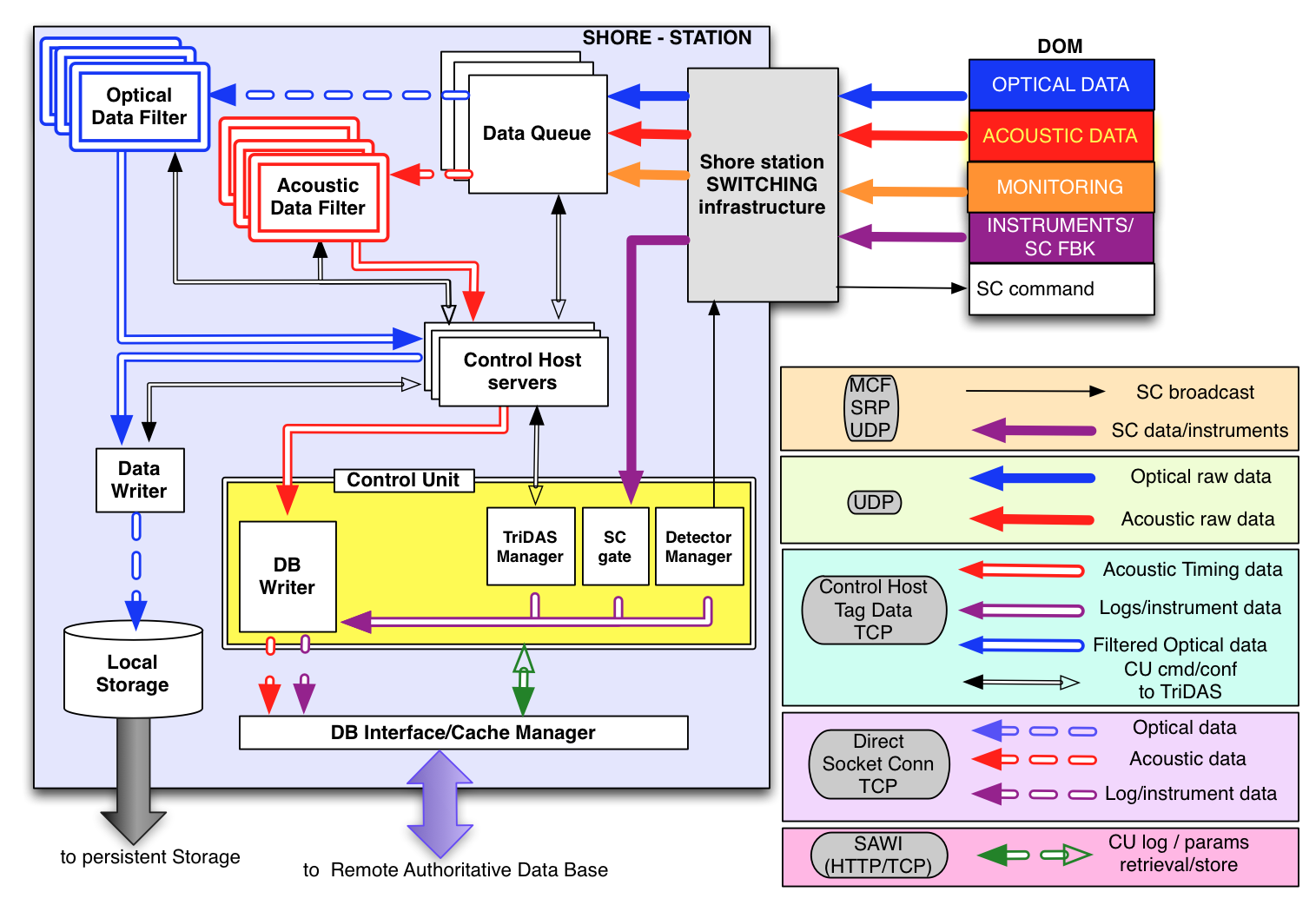 Carmelo Pellegrino
3
Two flavours
Optical World
Acoustic World
Route the data collected from all DQs referring to a precise Time Slice to the very same oDF.
Acoustic data must be sent in a continuous stream, addressing all data from one DQ to a single aDF.
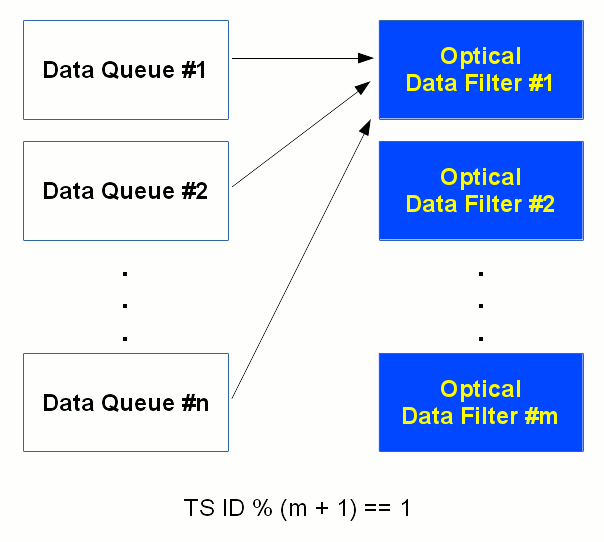 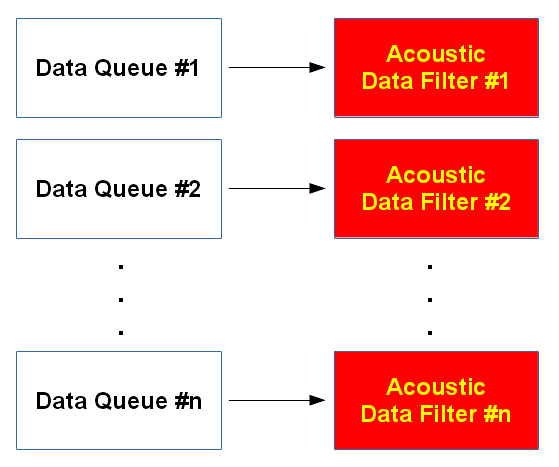 Carmelo Pellegrino
4
Optical DataFilter
The main task of the optical DataFilter (oDF) is to reduce the data-stream coming from the DOMs' PMTs by selecting events that are interesting for physics analyses.
Apply algorithms that find space-time correlations between hits.
Keep a buffer of raw data for dumping in case of an external alert (i.e. GRB alert)
Send data to the Data Writer
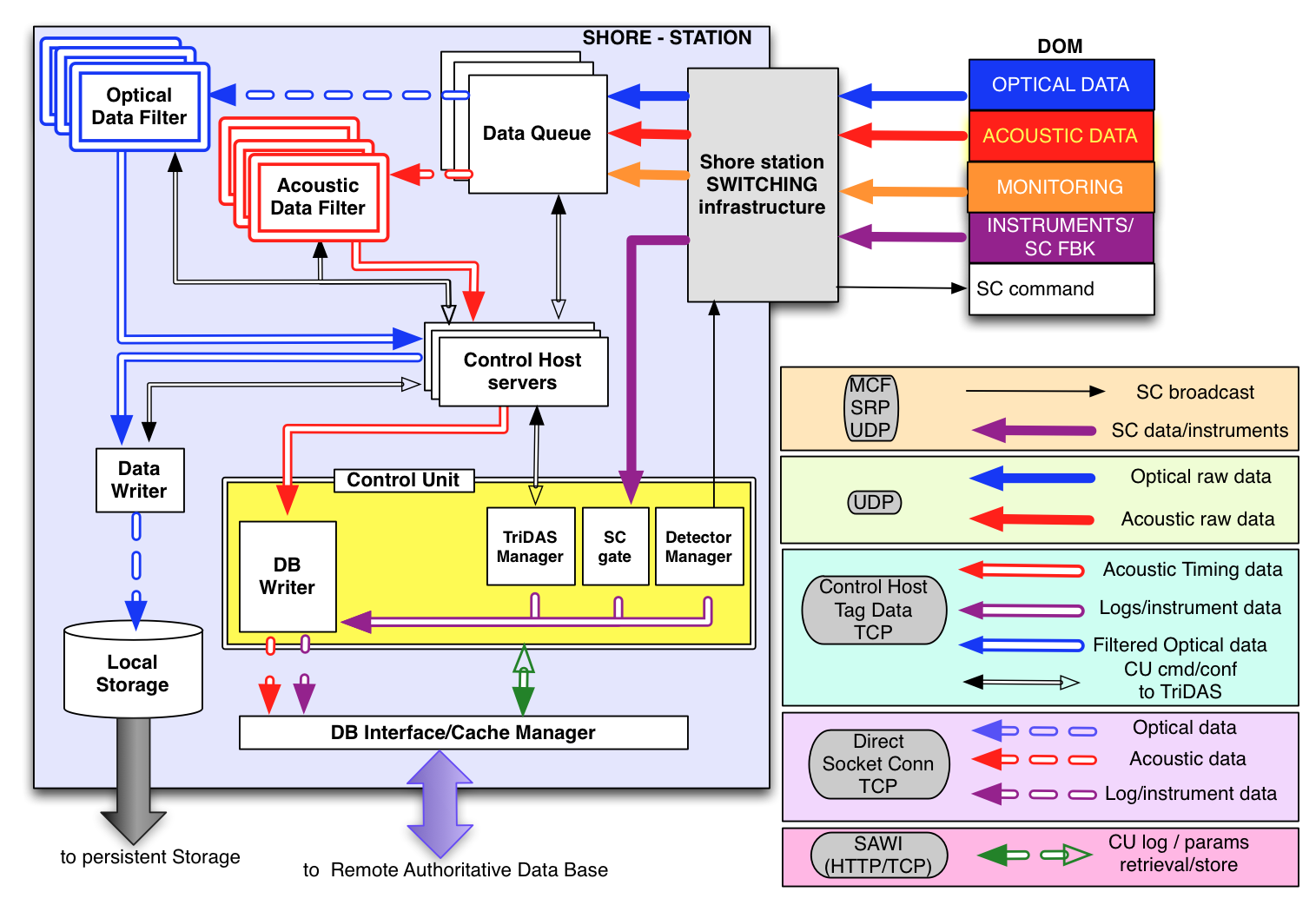 5
Algorithms serving Physics
But other algorithms are under development...
Carmelo Pellegrino
6
DataWriter
The DataWriter collects the filtered data coming from the various oDFs and performs write operation on permanent storage media in a ROOT compatible data format.
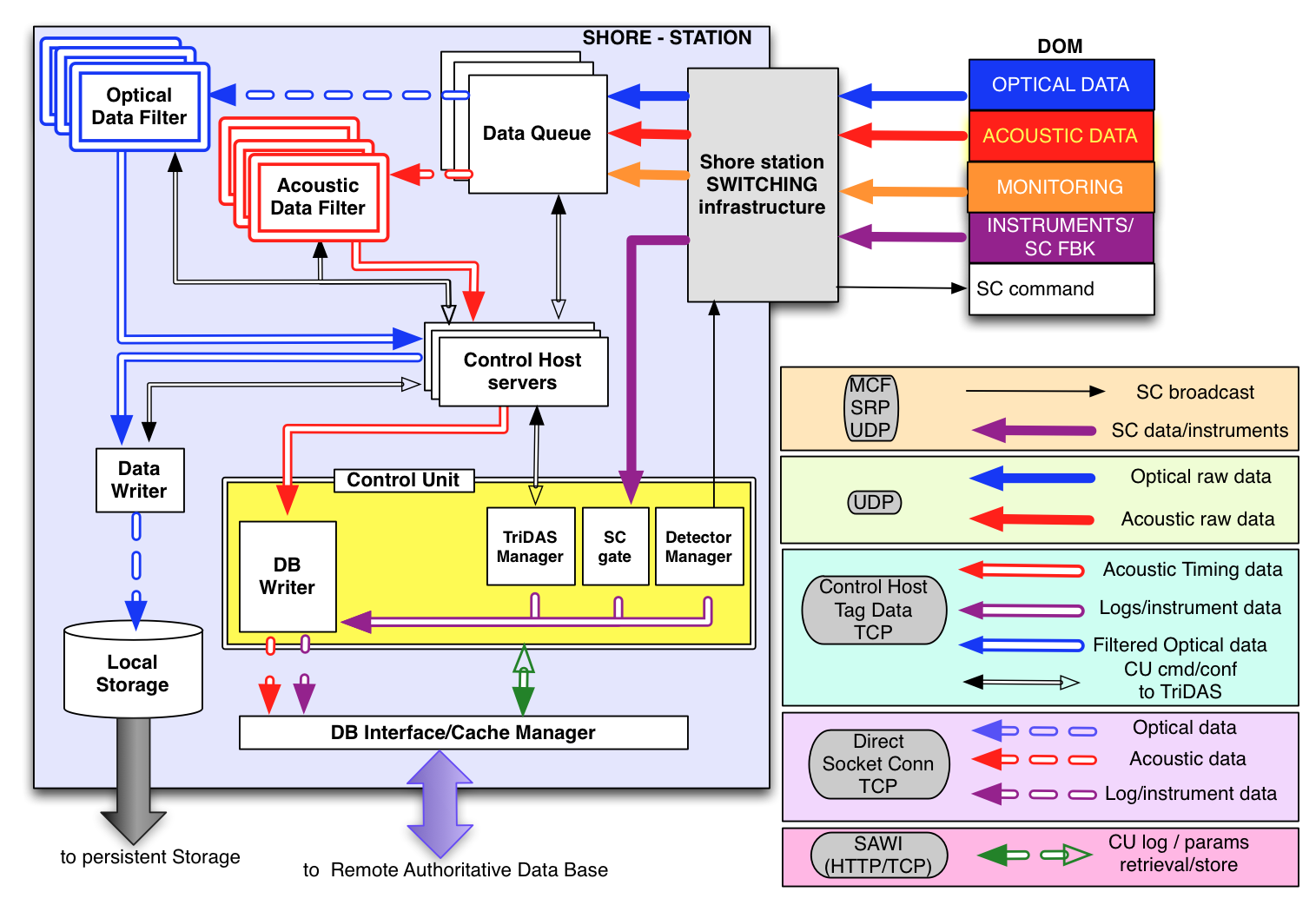 Carmelo Pellegrino
7
Acoustic DataFilter
The acoustic DataFilter (aDF) performs online calculation of the Time-Of-Arrival (TOA) of the acoustic signals emitted by the ground-based acoustic beacon array.
Calculate the TOA using the data from all the sensors (piezo + hydrophone) collected on-shore by a DQ
Send data directly to the DB Writer
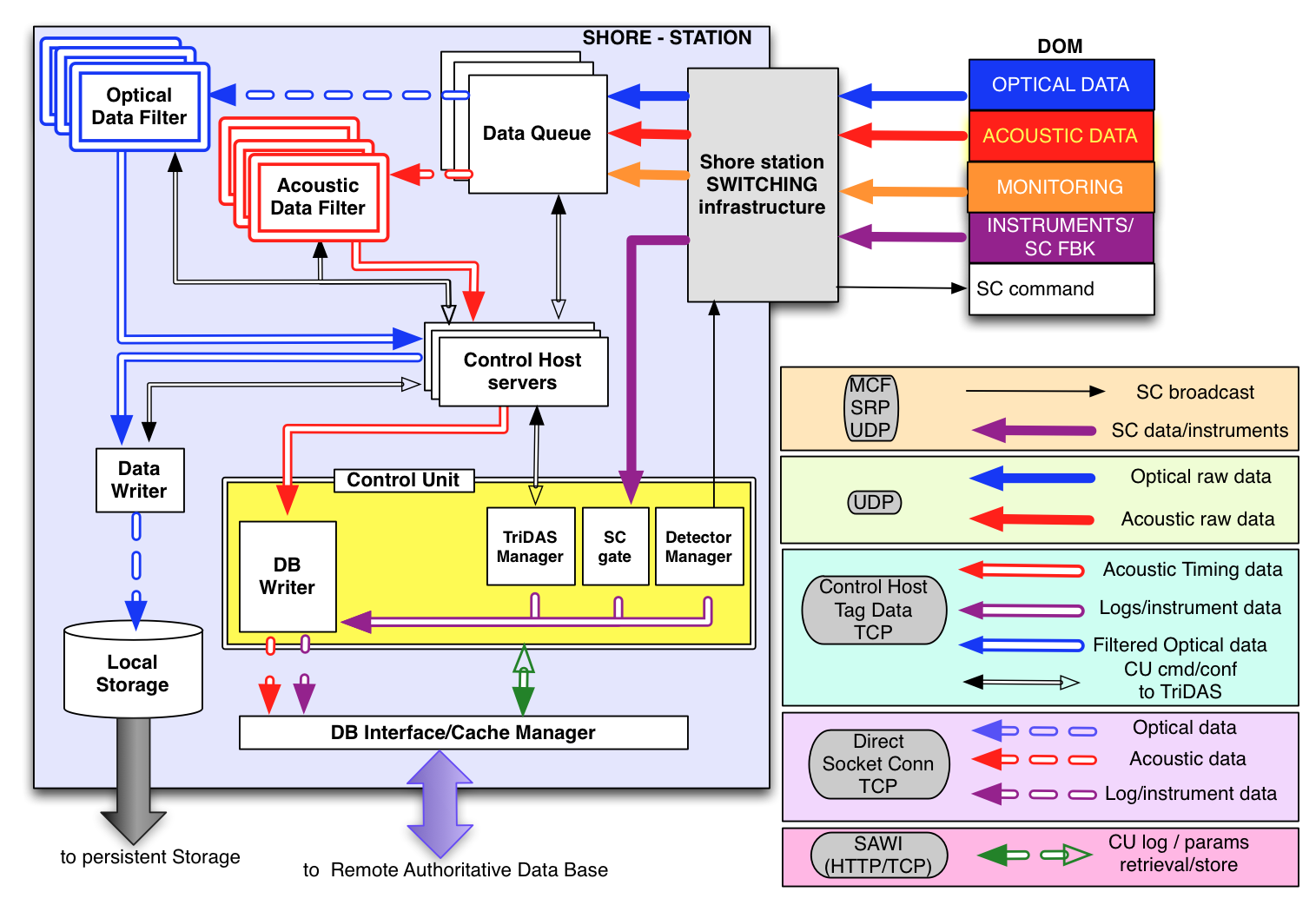 Carmelo Pellegrino
8
Control Unit
Slides from C. Bozza
The Control Unit (CU) is composed of several elements:
Detector Manager (DM):
Perform complete configuration of the CLBs (PMT HV, instruments, etc…)
Record all parameters and the occurring events 
Provide online monitoring of sensible parameters/measurements
Tridas Manager (TM):
Operate the TriDAS computing farm
SC Gate:
Read-out of the SlowControl data
DB Writer
Perform write operation to the remote Data Base
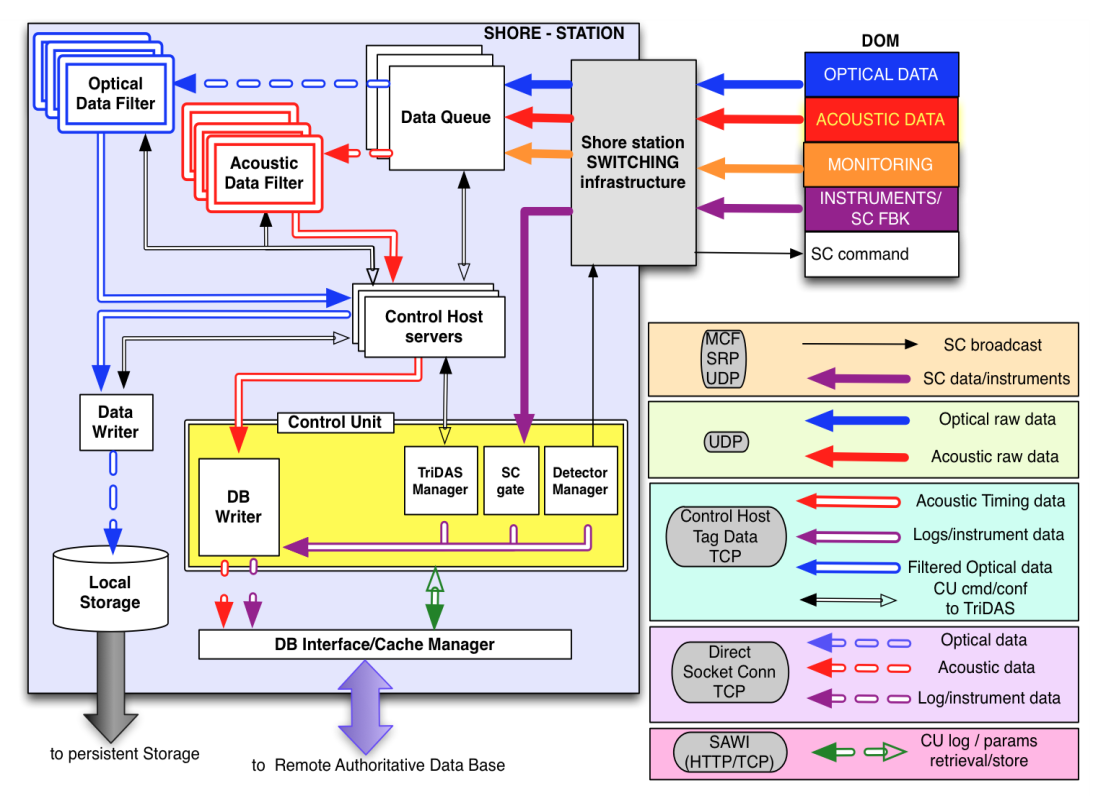 Carmelo Pellegrino
9
DM GUI
Slides from C. Bozza
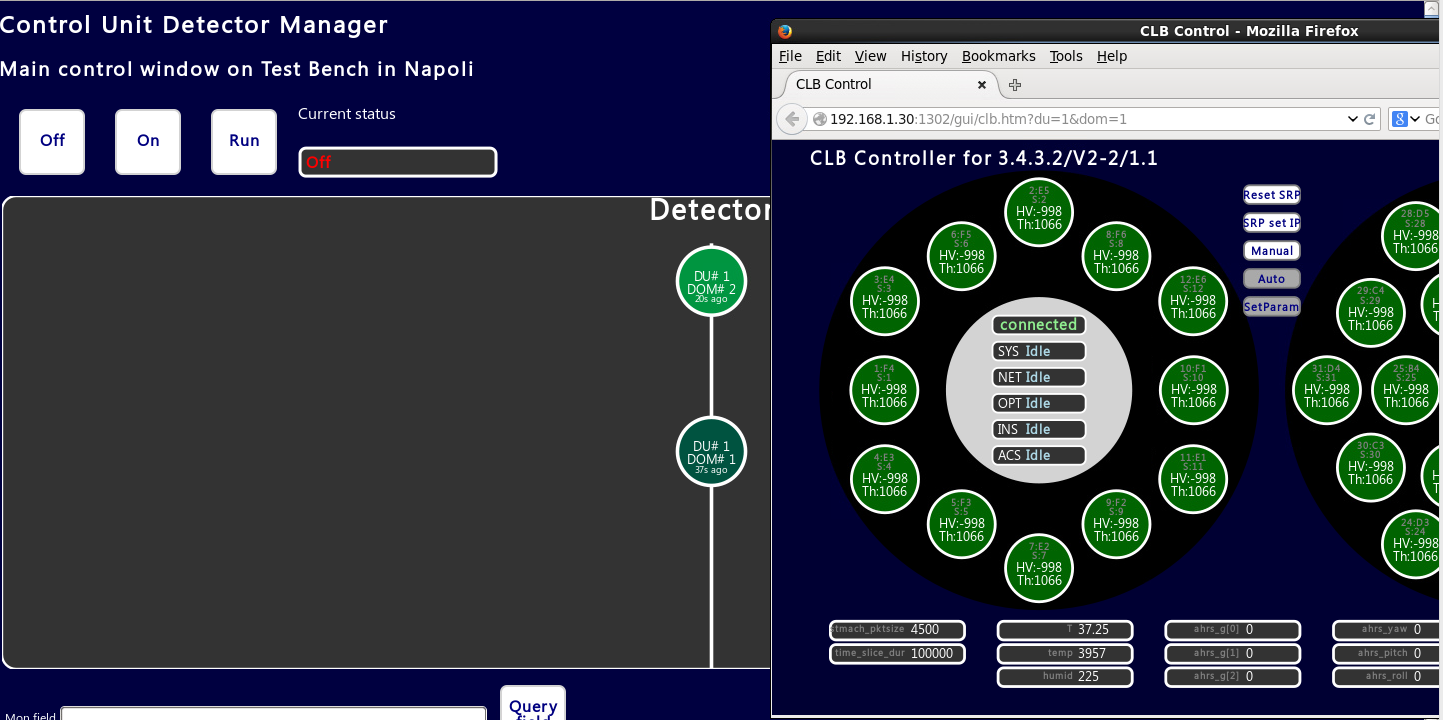 Carmelo Pellegrino
10
Control Unit features
Slides from C. Bozza
High flexibility
Customizable GUI via HTML files
Easy read-out of the parameters via HTTP/JSON
http://<mysrv>:1302/mon/clb/outparams/pmt_threshold@/1/1/2
Manual mode (authorization required)
http://<mysrv>:1302/override?inp=pmt_highvolt&inv=-1500&du=1&dom=2&pos=3&scope=0
Security
Authentication required
Local Authentication Provider + DBInterface
«Jolly token» to be used in test benches 
To be configured at Detector Manager start-up
Carmelo Pellegrino
11
DAQ Kit
CLBSwissKnife, which allows to have fast debugging, monitoring and raw data dump on file (still developing, but already usable and very helpful);
DAQ chain, i.e. DataQueue + DataFilter + DataWriter;
ROyWeb, which is the powerful, web-based, monitoring server;
Detector Manager (still developing, see C. Bozza’s talk) and JavaGUI, which allow the operation of the CLB.

Please, find the documentation about how to install and use here:
http://wiki.km3net.de/index.php/CLB_Swiss_Knife
http://wiki.km3net.de/index.php/Jpp
https://github.com/tamasgal/royweb
http://wiki.km3net.de/index.php/DAQ_kit_for_integration_tests
Carmelo Pellegrino
12
Thank you for your attention!